Your Health & Social Care Learning Journey
Curriculum Intent:  Rooted in the teachings of Jesus Christ and His Church, the curriculum at St Cuthbert’s provides ambitious educational opportunities for all members of our community. The curriculum equips our students with the knowledge, skills and personal characteristics to flourish as global citizens bringing about the Common Good.  Our holistic curriculum enables us to be the best that we can be.
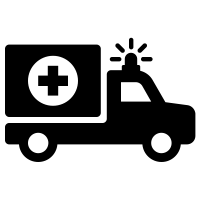 Nursery Teacher
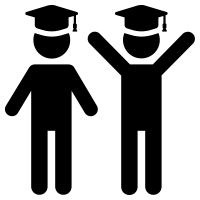 Social Work
Early Years
Nurse
GCSE EXAMS
The structure and function of the digestive system
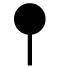 The structure and function of the respiratory system
REVISION
The structure and function of the cardiovascular system
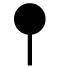 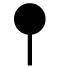 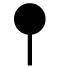 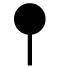 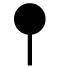 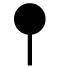 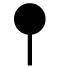 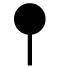 MOCK EXAMS
Measuring and analysing body rates
Disorders that affect the respiratory system
Disorders that affect 
the digestive system
Disorders that affect 
the cardiovascular system
Essential values of care for use 
with individuals in care settings
The early years values of care
Revision
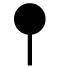 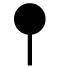 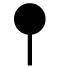 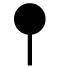 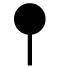 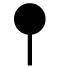 The values of care
Laws affecting services
Understanding body systems and disorders
Causes, symptoms and first aid procedures
Assessing the scene and getting help
One to one and group interactions
Personal Qualities
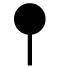 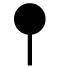 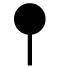 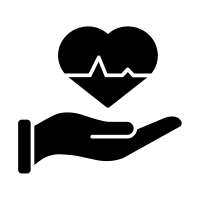 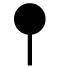 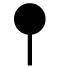 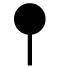 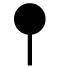 Practical first aid
Help from emergency services
First Aid
How security measures 
protect individuals
Different methods of communication
Barriers to Communication
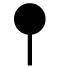 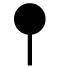 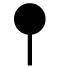 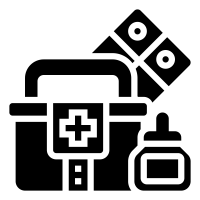 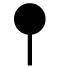 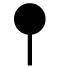 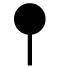 Communicating and working with Individuals in a Heath and Social Care Setting
Why effective communication is important
Positive factors affecting communication
Why it is important to
 maintain rights
How personal hygiene protects individuals
Essential values of care for use 
with individuals in care settings
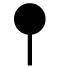 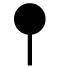 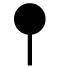 How safety measures and procedures protect individuals
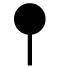 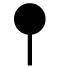 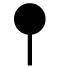 How care workers can maintain individual rights
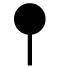 The rights of individuals
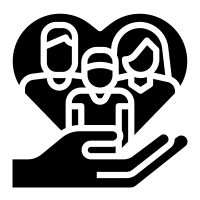 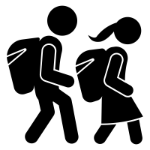 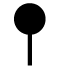 Begin my Health & Social Care Learning Journey 
at St. Cuthbert’s